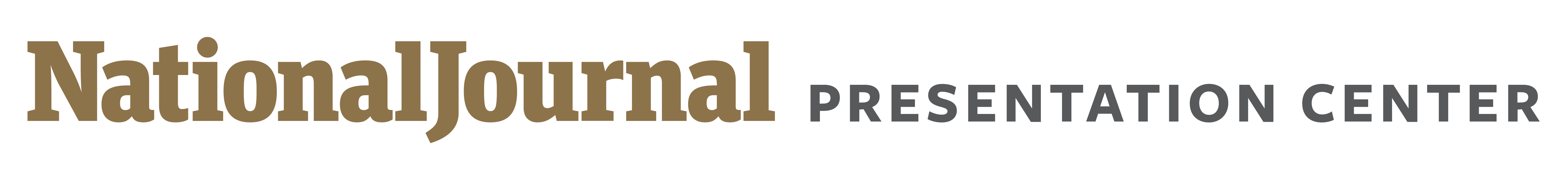 BRETT KAVANAUGH PROFILE
Trump nominates Judge Brett Kavanaugh to the Supreme Court
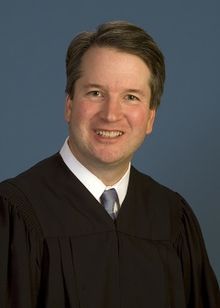 Kavanaugh grew up in Bethesda, Maryland and attended Yale University for both his B.A. and J.D.
In the late 1990s, he worked for Ken Starr during the special investigation that led to the impeachment trial of Bill Clinton. 
From 2001-2003, he was senior associate counsel and later staff secretary to President George W. Bush
In 2006, Kavanaugh was confirmed to the U.S. Court of Appeals for the District of Columbia Circuit
On July 9, 2018, President Trump nominated Kavanaugh to the Supreme Court
2011: Wrote a dissent claiming the individual mandate in the Affordable Care Act could be considered a tax, and therefore should not be heard in court until a later date
2012: Ruled EPA’s programs to regulate air pollution across state lines unlawful for reasons related to states’ rights
2015: Found that the Consumer Finance Protection Bureau (CFPB) could be sued by entities that it regulated
Meshal v. Higgenbotham (2016): Concurred with throwing out a claim by an American that he had been disappeared by the FBI in a Kenyan black site
Sources: National Journal Research, 2018; Politico Staff: “Brett Kavanaugh’s Track Record”, Politico, July 9, 2018.
July 10, 2018|  Sean Lambert
1
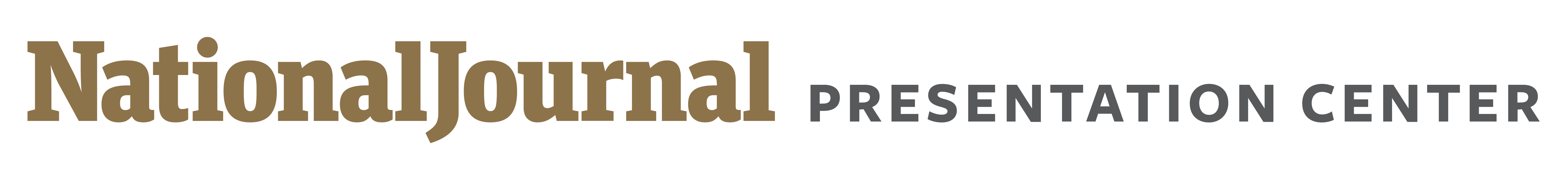 BRETT KAVANAUGH PROFILE
Kavanaugh will likely challenge federal regulations and support broad interpretations of religious freedom
Possible constitutional rulings:
General legal principles:
Neutrality: Kavanaugh remarked after being nominated to the Supreme Court that he will “keep an open mind in every case.” He has also expressed that he believes the role of a judge is to neutrally interpret the law, rather than make the law
Textual originalism: He has said, “A judge must interpret statutes as written. And a judge must interpret the Constitution as written, informed by history and tradition and precedent.”
“
My judicial philosophy is straightforward. A judge must be independent and must interpret the law, not make the law.”
—Kavanaugh, commenting on his nomination
Sources: Associated Press: “Supreme Court pick Brett Kavanaugh’s notable court opinions,” CBS News, July 10, 2018
July 10, 2018|  Sean Lambert
2